FNHSSM Website Design
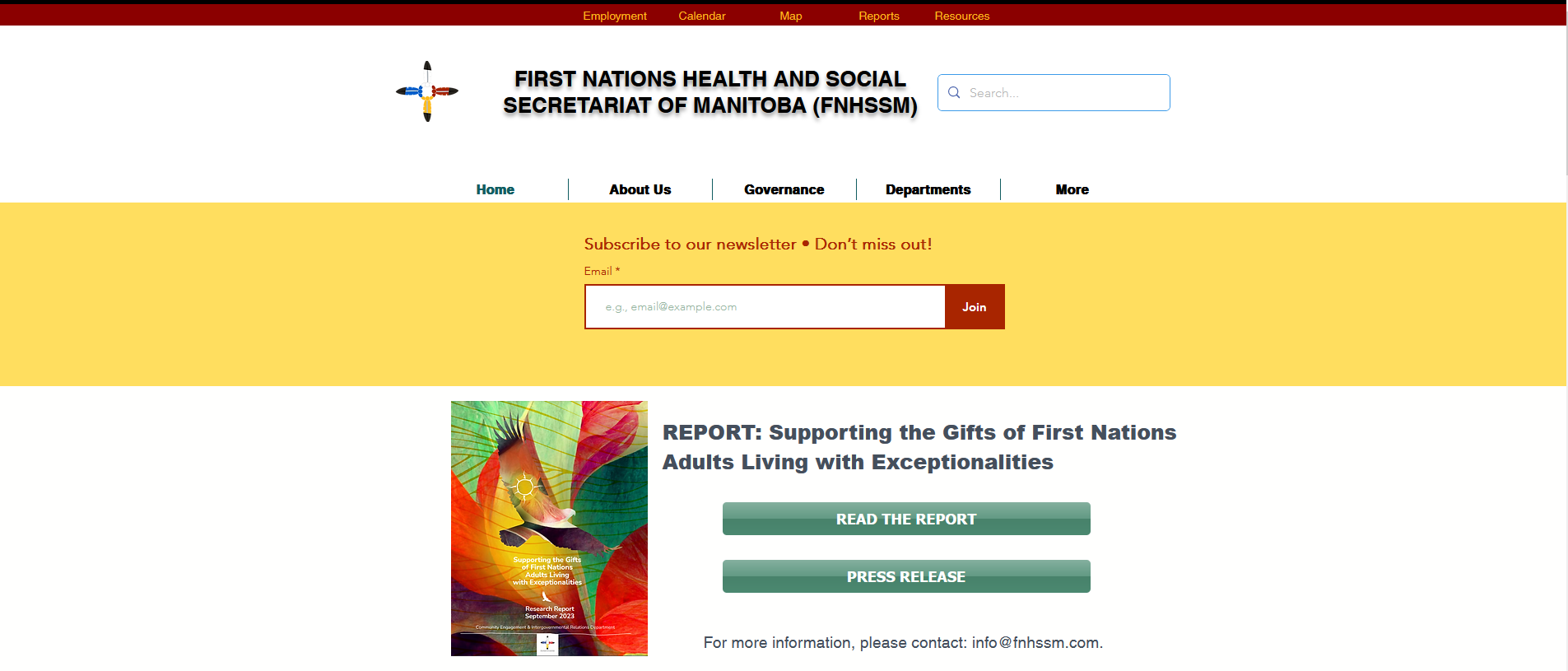 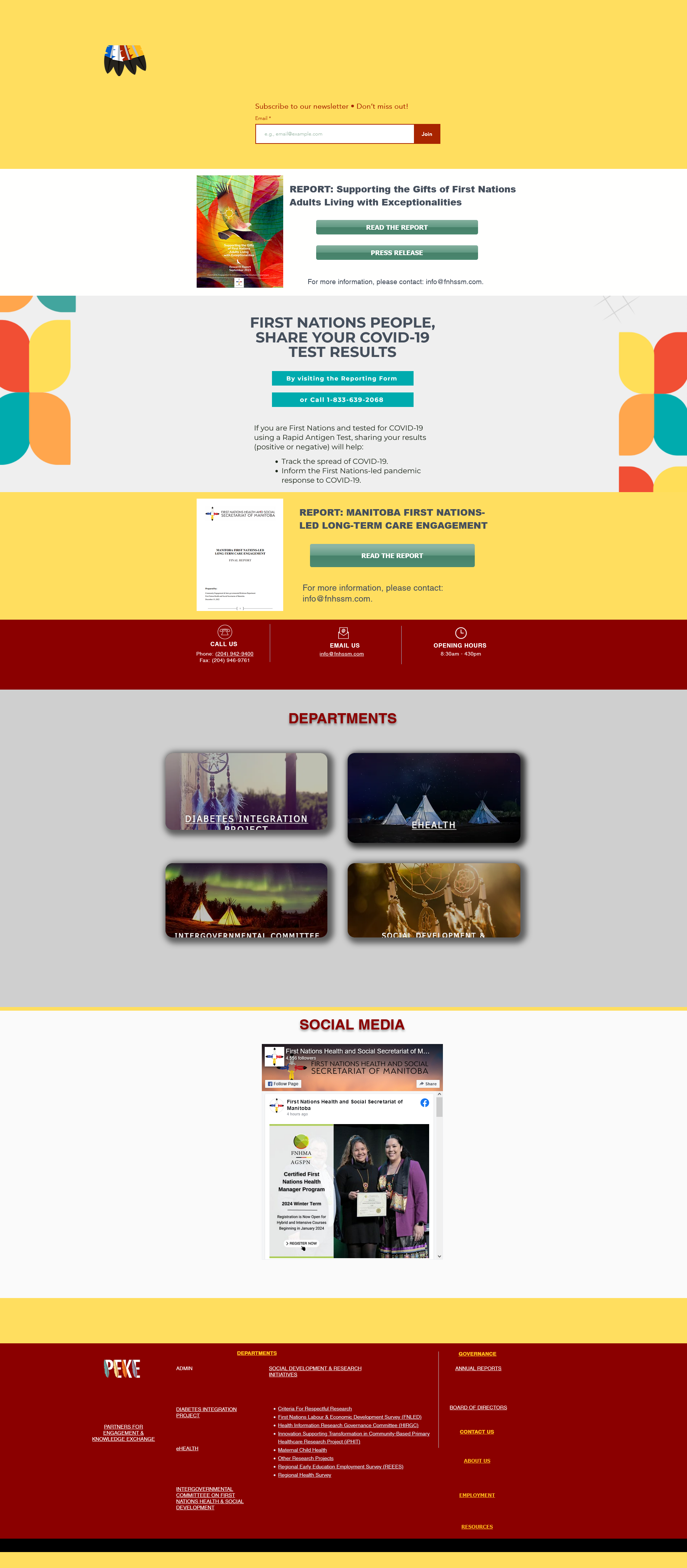 Current website design
The user experience is not intuitive 
Doesn’t comply with mobile web standards.
Doesn’t reflect the current work done by FNHSSM
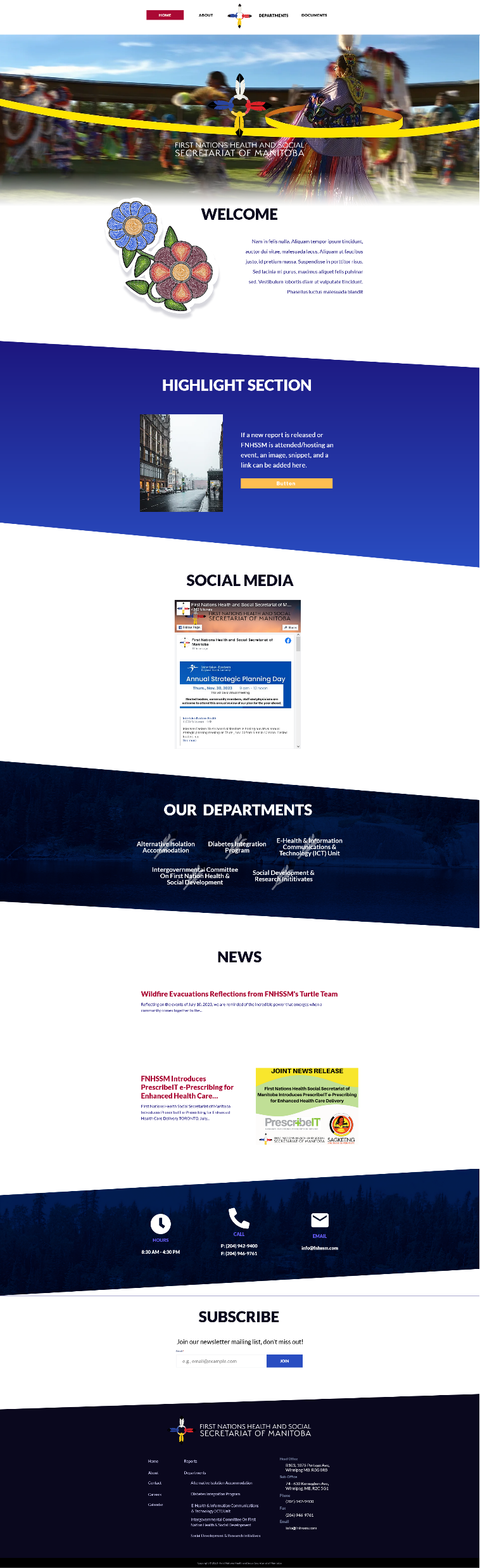 New website design
Streamlined the design
Creating graphic templates for social media that match the website theme
Mobile combatable, and will be built to accessibility standards
Last updated time stamps on all the pages to ensure responsibility on our end to keep pages updated with current information